Négy évszak
Nevem: Perényi Brigitta
Felkészítő tanár neve: Kertész Éva Zsuzsanna
Iskola neve: Hallássérültek Óvodája, Általános Iskolája, Speciális Szakiskolája,Egységes Gyógypedagógiai Módszertani Intézménye és Kollégiuma
Iskola címe: 1147, Budapest, Cinkotai út 125-137.
Évszakok
Csillagászati és meteorológiai megfigyelések alapján évente ismétlődő, hosszabb egyforma tulajdonsággal rendelkező időjárás szakaszokat évszakoknak nevezzük.
[Speaker Notes: https://hu.wikipedia.org/wiki/%C3%89vszak]
Négy évszak
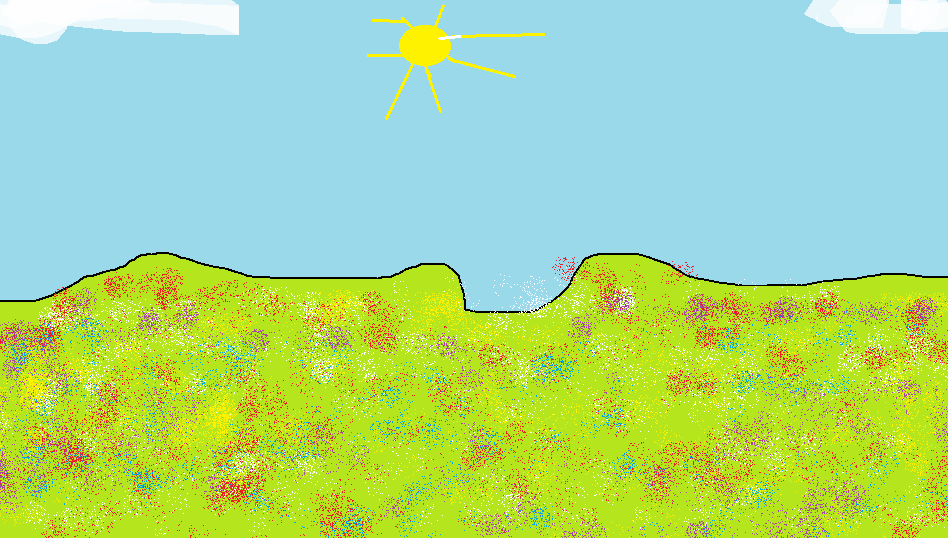 Tél
Tavasz
Nyár
Ősz
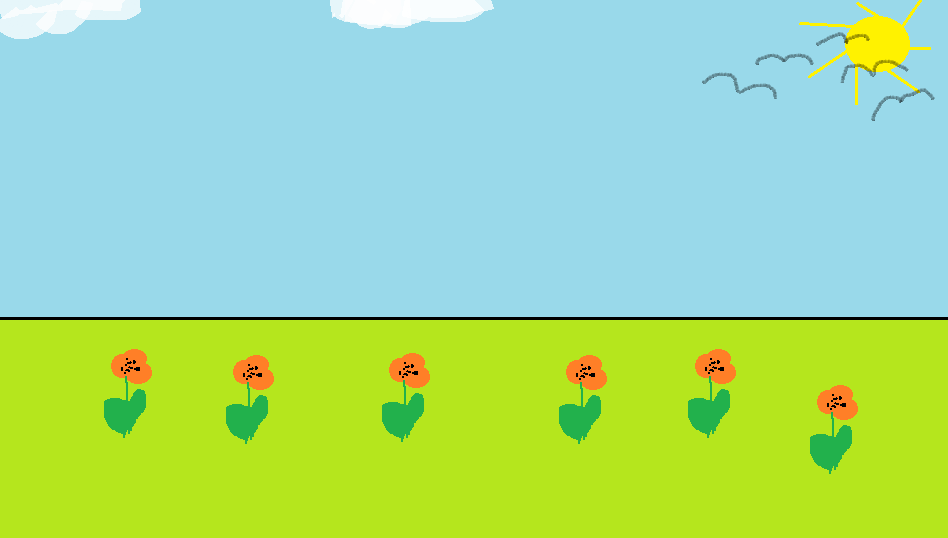 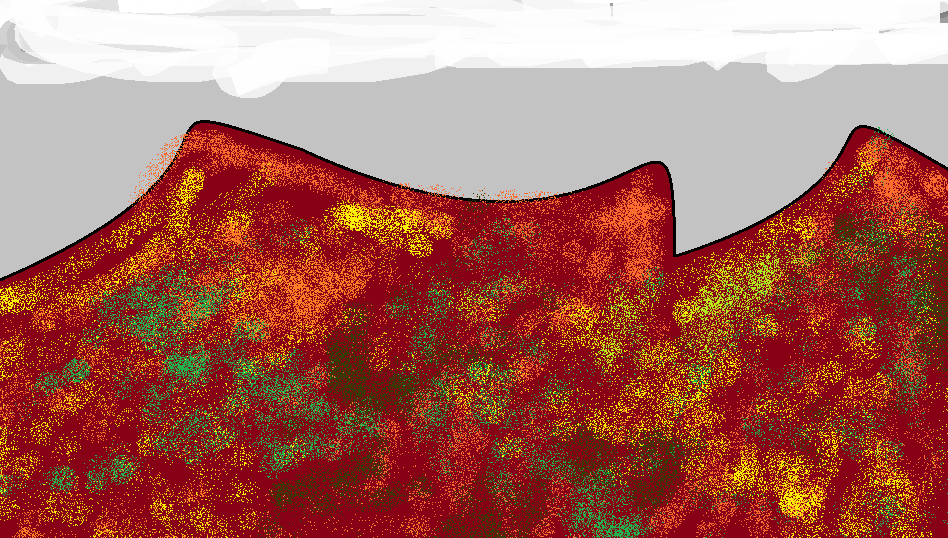 Tél
Hideg van!
Csapadék: hó
Hőmérséklet: 0° és -20°
A lombhullató növények elveszítik levelüket!
Madarak melegebb helyen telelnek!
Sportok: síelés, snowboardozás, szánkózás, korcsolyázás
Ünnep: Mikulás,  Karácsony és Szilveszter
Tavasz
Kellemes enyhén meleg idő!
Csapadék: eső
Hőmérséklet: +1°-tól +25°-ig
A növények rügyeznek és virágoznak!
A madarak visszatérnek!
Sportok: futás, kerékpározás, focizás, kosárlabdázás…stb.
Ünnep: Húsvét, Pünkösd
Nyár
Meleg és forró idő!
Csapadék: eső és jégeső
Hőmérséklet: +20°-tól +36°-ig
Növények általában kiszáradnak öntözés  nélkül.
Madarak költenek!
Sportok: úszás, vitorlázás, szörfözés, strandröplabda…stb.
Ünnep: Államalapítás ünnepe
Ősz
Enyhén hideg vagy meleg idő!
Csapadék: sok eső
Hőmérséklet: -5°-tól +15°-ig
Növények lombja színes lesz!
Madarak elköltöznek melegebb éghajlatra!
Sportok: túrázás, hegyi kerékpározás…stb.
Ünnep: szüreti bál, nemzeti ünnep október 23
Évszakok hónapok szerint
1. Madarak mit csinálnak télen?
Költenek!
Visszatérnek!
Téli álmot alszanak!
Elköltöznek melegebb éghajlatra!
2. Lombhullató fák mit csinálnak tavasszal?
Elhullatják a levelüket!
Rügyeznek és virágoznak!
Zöldellnek!
Színes lombkoronába öltöznek!
3. Milyen csapadék van ősszel?
Jégeső
Hó
Pára
Eső
4. Milyen sportokat űzhetsz nyáron?
Síelhetsz, snowboardozhatsz, korcsolyázhatsz….
Úszhatsz, szörfözhetsz, vitorlázhatsz, 
strand röplabdázhatsz...
Focizhatsz, kosarazhatsz, futhatsz, kerékpározhatsz…
Hegyi kerékpározhatsz, túrázhatsz….
5. Milyen hónapok tartoznak a őszhöz?
Szeptember, október, november
Június, július, augusztus
December, Január, Február
Március, április, május
6. Milyen hőmérséklet tartozik a télhez?
+1° -  +25°
+ 20° - +36°
0°  -  -20°
-5° + 15°
Gratulálok helyesen válaszoltál!

1. kérdés
4. kérdés
2. kérdés
3. kérdés
5. kérdés
6. kérdés
Sajnálom a válasz rossz!

1. kérdés
4. kérdés
2. kérdés
3. kérdés
5. kérdés
6. kérdés
Források
https://hu.wikipedia.org/wiki/%C3%89vszak
http://tudasbazis.sulinet.hu/hu/termeszettudomanyok/termeszetismeret/ember-a-termeszetben-1-osztaly/evszakok-valtozasaval-kapcsolatos-tesztek/evszakok-jellemzoi
Köszönöm szépen a figyelmet!